Our 50 States:Rhode Island
Katie
July 2015
Symbols of R.I
The state bird is: The Red Hen
The state flower is: Violet
The state tree is: Red Maple
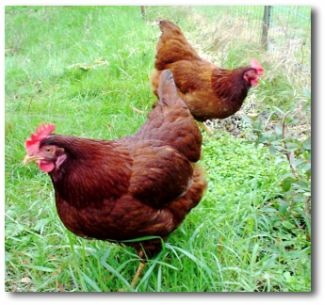 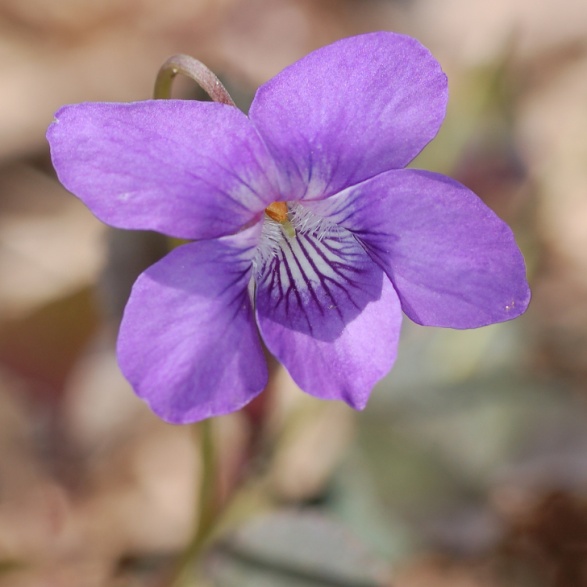 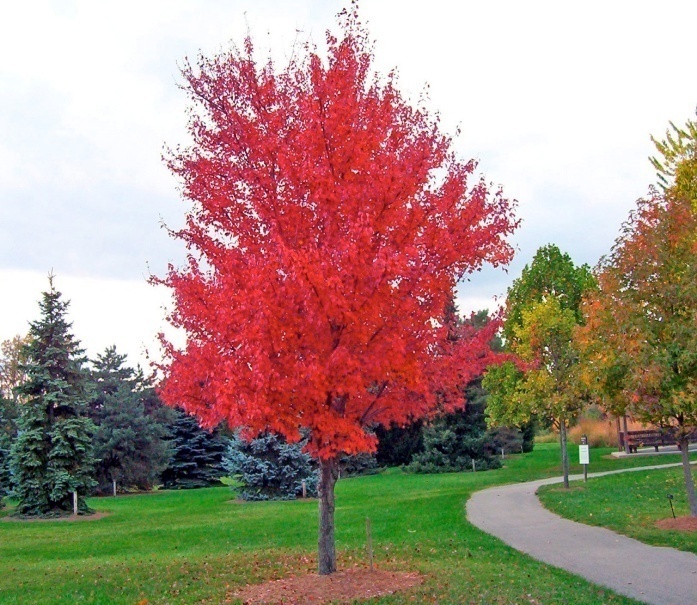 Add a picture here.
Add a picture here.
Add a picture here.
State Flag
They have a anchor on the flag because we are the Ocean State.
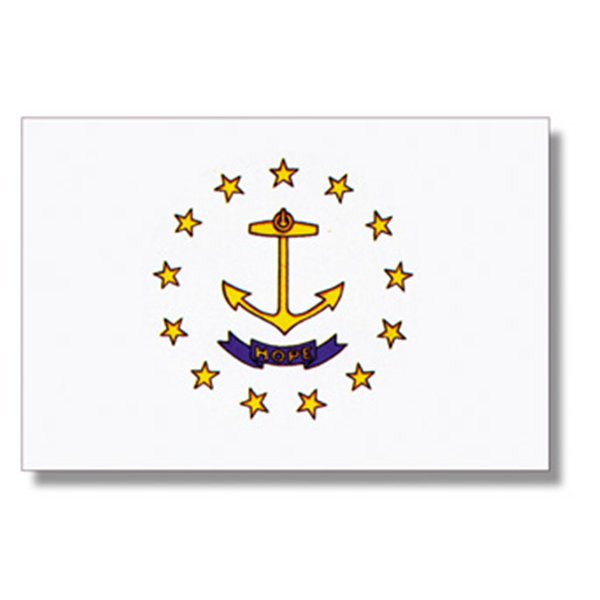 Add a picture here.
State Nickname
We are the Ocean State. It got its nickname from all the beaches and oceans.
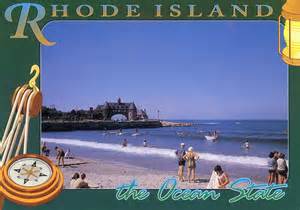 Statehood
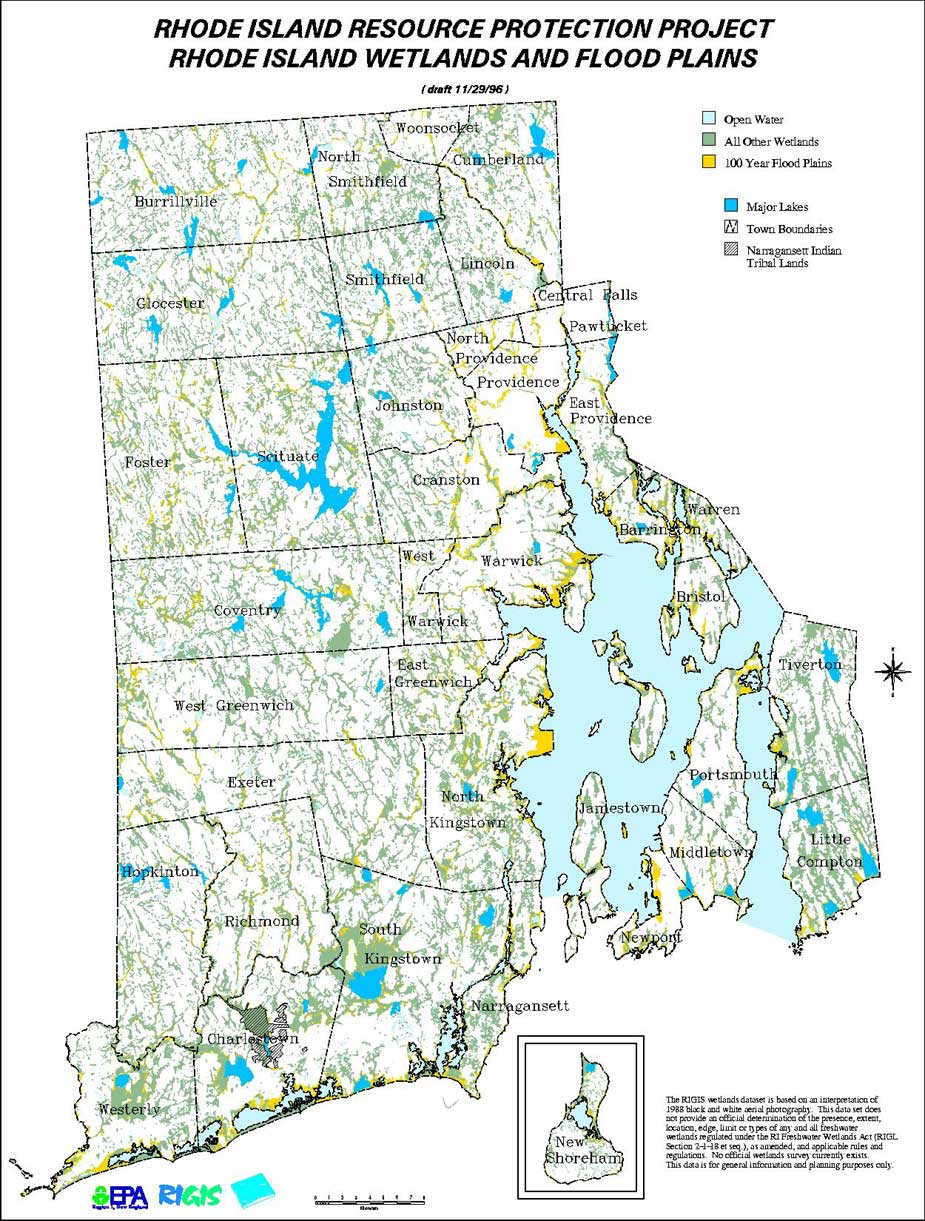 This state became the 13 state in the United States in 1790. 

The first Governor of the state was Nicholas Cooke.
Government
The governor is Gina Raimondo.
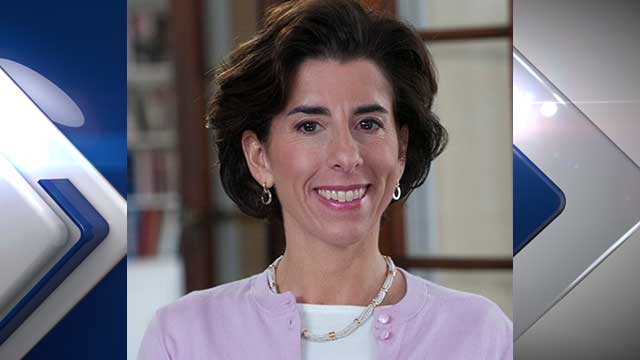 Maps
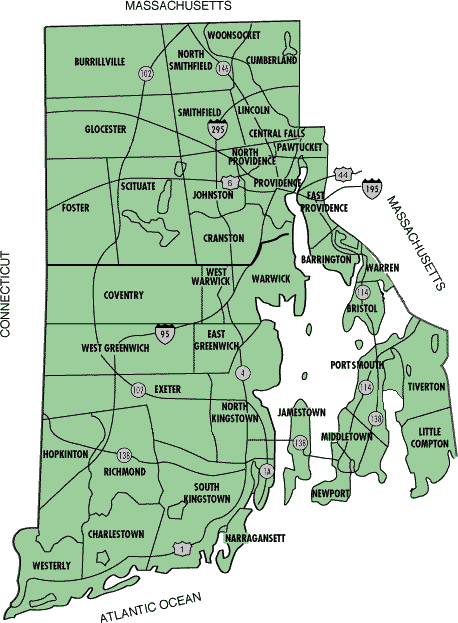 Weather
The average high temperature in July is: 82 F
The average high temperature in January is: 38 F
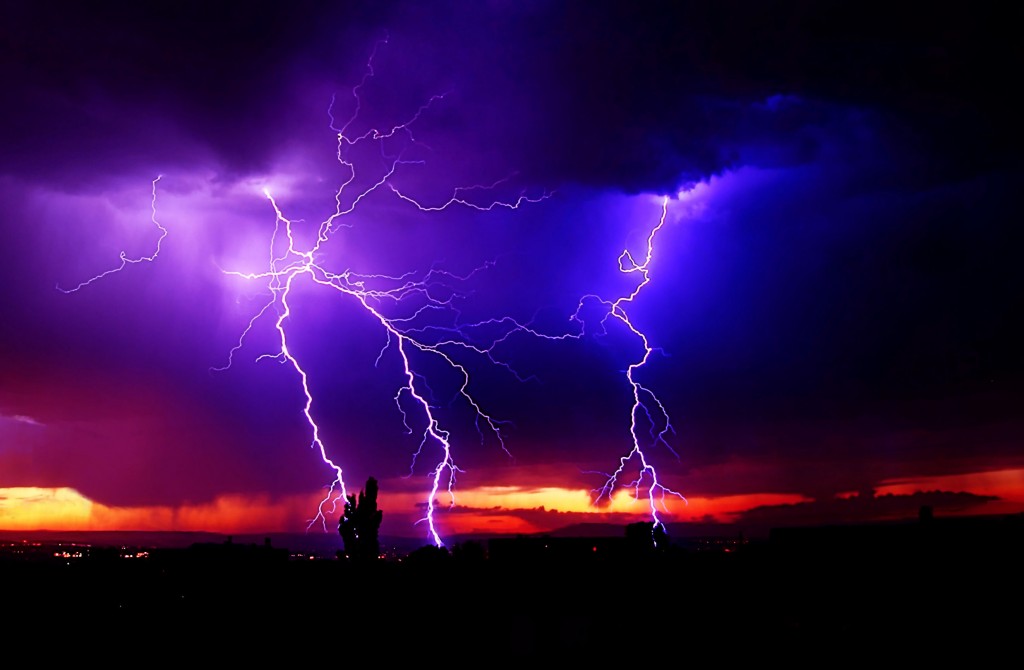 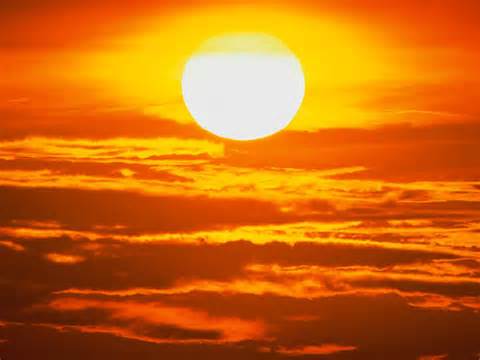 Natural Resources
Plant Life: Maple tree, Pine tree, Oak tree, Birch

Animal Life: Rabbits, Foxes, Deer, Squirrels,
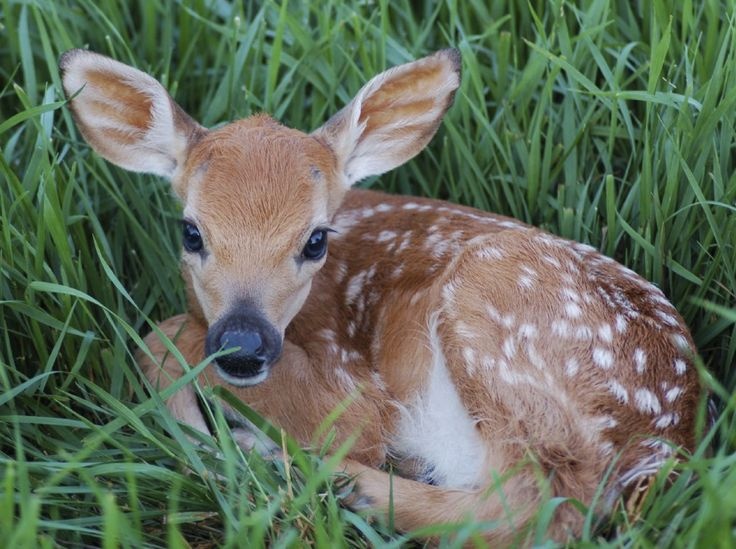 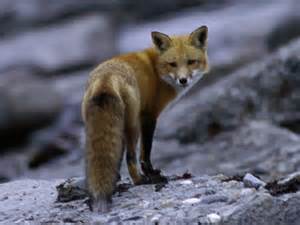 Places to Visit
South Shore, Luke’s Inn, Fog Land, Block Island
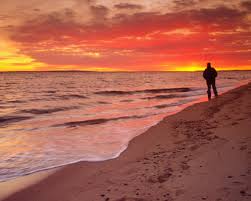 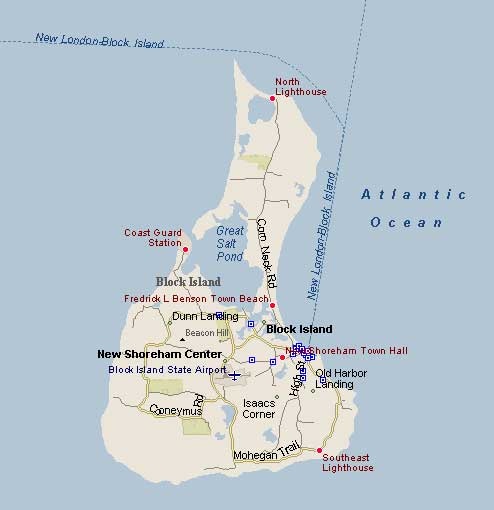 Famous People
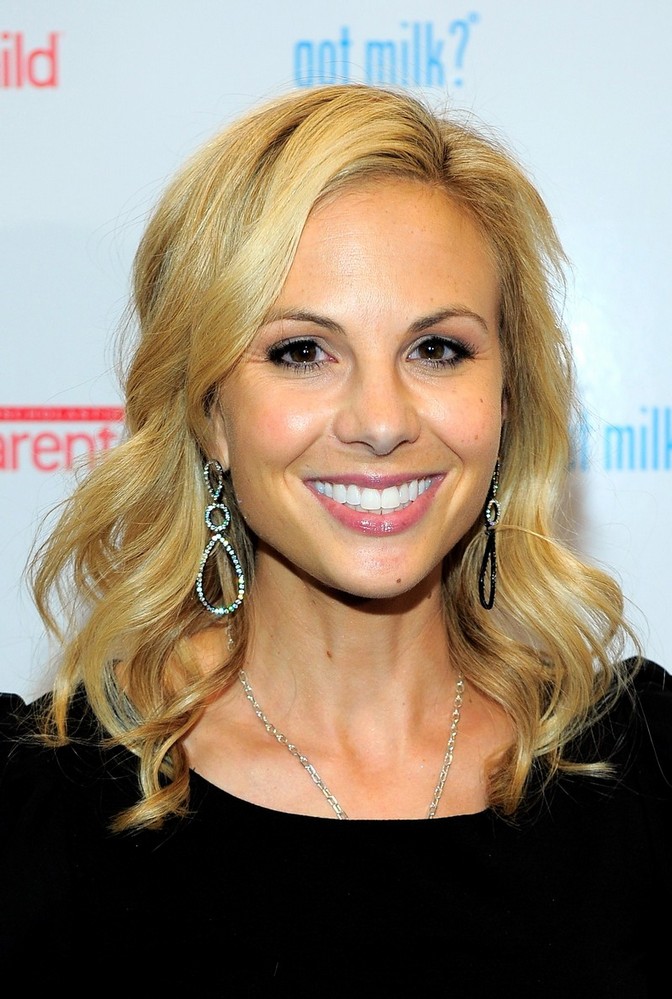 Elisabeth Hasselbeck
Tanya Donnelly